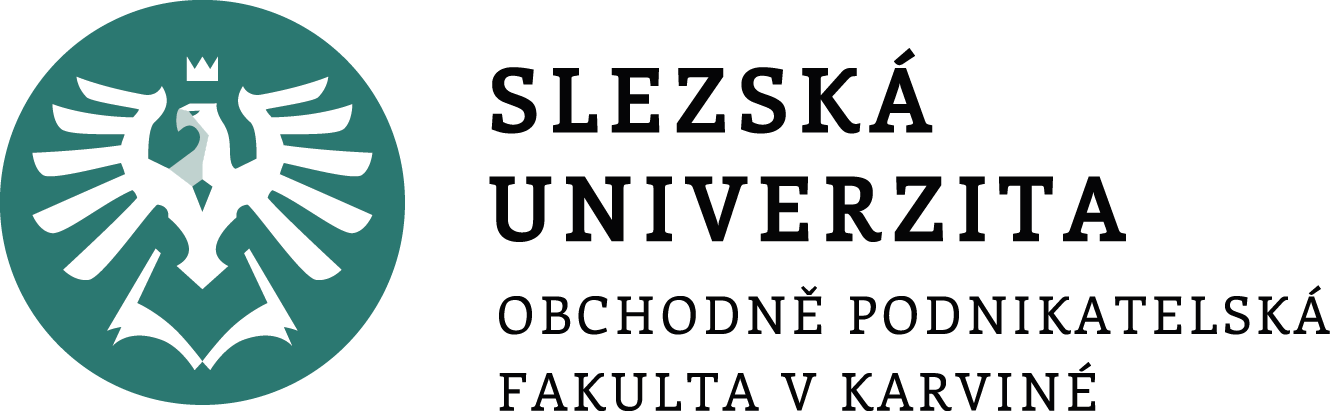 MANAGEMENT

5. seminář
Řešení konfliktů. Leadership.
Ing. Helena Marková, Ph.D.
MANAGEMENT							   PEM SU OPF
Strategie řešení konfliktů – úkol v týmech
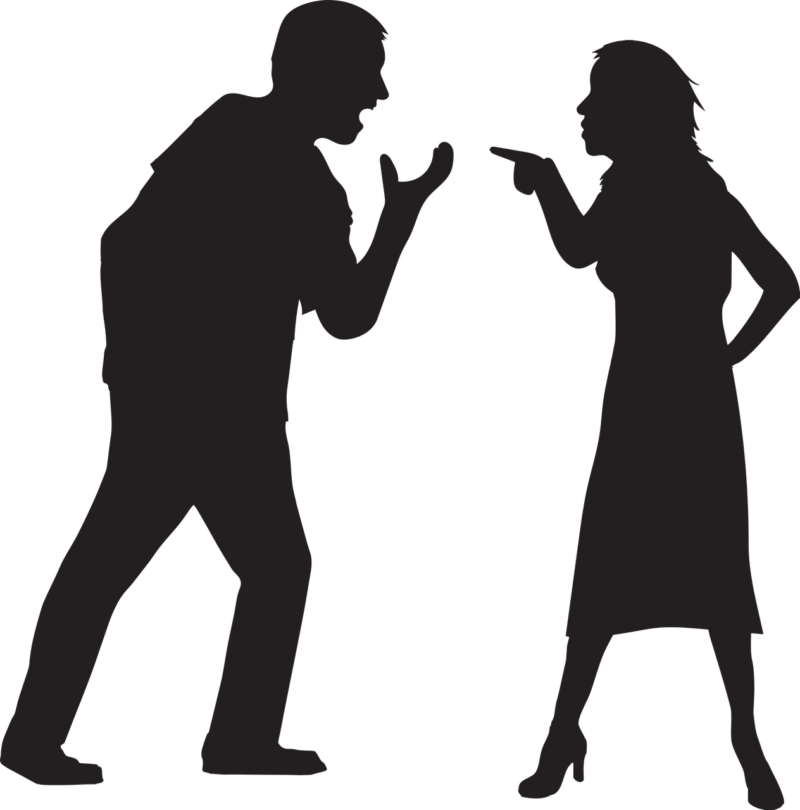 MANAGEMENT 							   PEM SU OPF
Jak řešíme konflikty
soutěžení, souboj
spolupráce
kompromis
ochota, vstřícnost, přizpůsobení
vyhýbání se
 Jsou to styly, strategie řešení konfliktů. U každého člověka je jeden nebo dva převažující.
MANAGEMENT 							   PEM SU OPF
Na čem záleží?
Jak moc Vám záleží na vztahu mezi lidmi v tomto konfliktu
Jak moc Vám zaleží na tom vyhrát.
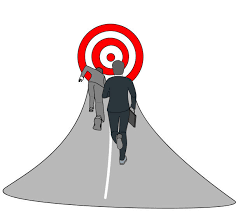 MANAGEMENT 							   PEM SU OPF
Spolupráce – vzájemná dohoda obou stran
snaha o řešení, které vyhovuje oběma stranám konfliktu (win-win výsledek)
 vyšší zájem o osobní cíle a také o vztahy
 používá se, když obě strany mají zájem o řešení konfliktu a chtějí spolupracovat na oboustranně akceptovatelném řešení.
 nejlepší metoda řešení konfliktu, protože se snaží pokrýt potřeby obou stran
MANAGEMENT 							   PEM SU OPF
Kompromis – cílem je najít společnou řeč
urovnání rozdílů skrz oboustranné ústupky
 používá se, když lidé na stejné pozici pracují na vzájemně se vylučujících úkolech
 vyvolává výsledek lose-lose, protože ani jedna ze stran nedostane, to co chce
MANAGEMENT 							   PEM SU OPF
Ochota, vstřícnost – cílem je ustoupení
vysoká úroveň spolupráce a nízká úroveň konfliktu
výsledek lose-win, jedna ze stran se musí vzdát své pozice na úkor druhé strany
použití k dočasnému zmírnění problémů, dokud nebude nalezeno lepší řešení nebo k udržení harmonie
MANAGEMENT 							   PEM SU OPF
Soutěžení – cíl je vyhrát
win-lose styl řešení konfliktu
vyšší zájem o osobní cíle než o vztahy
když musíme udělat nepopulární, ale důležité rozhodnutí
jedna strana prosazuje mocenský a agresivní přístup
MANAGEMENT 							   PEM SU OPF
Vyhýbání se – cílem je získat čas
konflikt by měl být ignorován nebo odsunut
jedna ze stran se nechce účastnit konfliktu nebo nechce vytvářet emocionální napětí
 výsledek je lose-lose 
 používá se, když problém musí být řešen ihned, nebo když je problém zanedbatelný anebo když je druhá strana neústupná z důvodu rigidního chování nebo postoje.
 může se také použít jako čas na rozmyšlenou a až obě strany „vychladnou“ může se začít znovu diskutovat.
MANAGEMENT 							   PEM SU OPF
Leadership
Kdo je lídr?
Rozdíl mezi lídrem a manažerem
Významní lídři
MANAGEMENT 							   PEM SU OPF
Rozdíl mezi manažerem a lídrem
Manažer spravuje–lídr inovuje.
Manažer udržuje–lídr rozvíjí.
Manažer se zaměřuje na systémy a struktury–lídr se zaměřuje na lidi.
Manažer se spoléhá na kontrolu–lídr vyvolává důvěru.
Manažer má výhled krátkodobý–lídr má perspektivu dlouhodobou.
Manažer se ptá jak a kdy–lídr se ptá co a proč.
Manažer má svůj pohled vždy upřen na termíny splnění konkrétních úkolů–lídr na obzor cesty.
Manažer napodobuje–lídr tvoří.
Manažer akceptuje status quo–lídr jej zpochybňuje.
Manažer je klasický dobrý voják–lídr je svébytná osobnost.
Manažer dělá věci správně–lídr dělá správné věci.
MANAGEMENT 							   PEM SU OPF
Jaký může být lídr
autokratický (autoritativní, omezená participace)
demokratický (konzultativní, zapojení)
participativní (týmový, moderátor)
delegativní (přenos odpovědností, důvěra)
MANAGEMENT 							   PEM SU OPF
Významní lídři
Kdo je podle Vás lídr?
V čem vyniká? 
Dokážeš odhadnout 
                  jeho styl?
https://padlet.com/markova17/leadership-vrgwh5tmnxynw3d9
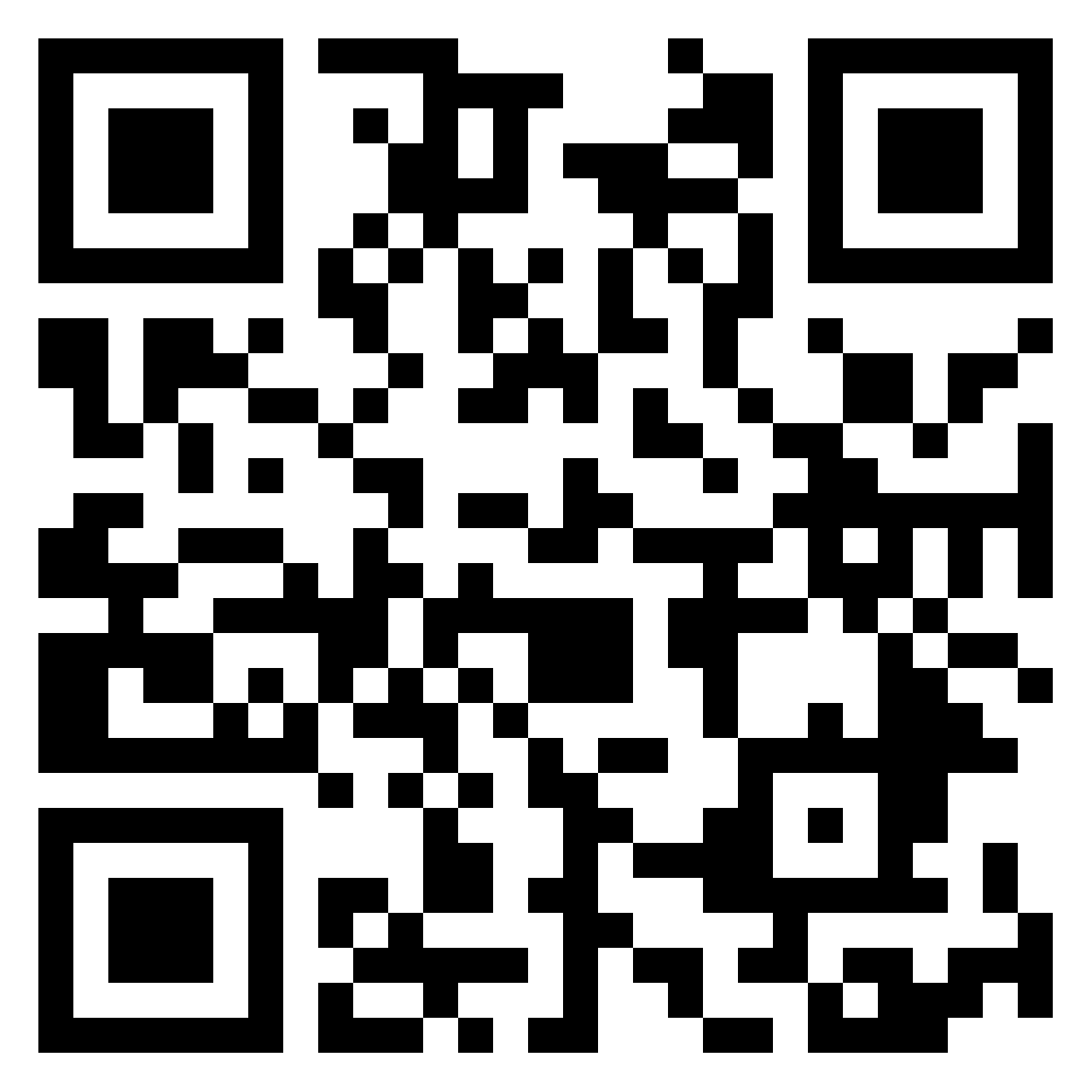 MANAGEMENT 							   PEM SU OPF
Příští seminář
průběžný test
v dalších seminářích – seminární práce.
Máte tým? Téma?
MANAGEMENT 							   PEM SU OPF
Děkuji vám za pozornost a přeji příjemný zbytek dne. 
Děkuji vám za pozornost, přeji příjemný den.